BÀI 4. MỘT SỐ PHÉP NGHỆ THUẬT TU TỪ
(So sánh, ẩn dụ, nhân hoá, hoán dụ, điệp ngữ, chơi chữ, nói quá, nói giảm - nói tránh.)
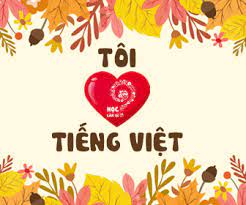 A. TÓM TẮT KIẾN THỨC CƠ BẢN
1. So sánh:
- Là đối chiếu sự vật hiện tượng này với sự vật hiện tượng khác có nét tương đồng làm  tăng sức gợi hình, gợi cảm cho sự diễn đạt.
* Cấu tạo của phép so sánh
So sánh 4 yếu tố:
Vế A: Đối tượng (sự vật) được so sánh.
Bộ phận hay đặc điểm so sánh (phương diện so sánh).
Từ so sánh.
Vế B: Sự vật làm chuẩn so sánh.  Ta có bảng sau:
+ Trong 4 yếu tố trên đây yếu tố (1) và yếu tố (4) phải có mặt
+ Yếu tố (2) và (3) có thể vắng mặt. Khi yếu tố (2) vắng mặt người ta gọi là so sánh chìm  vì phương diện so sánh (còn gọi là mặt so sánh) không lộ ra do đó sự liên tưởng rộng rãi
hơn, kích thích trí tuệ và tình cảm người đọc nhiều hơn.
* Các kiểu so sánh
So sánh ngang bằng
So sánh hơn kém
* Tác dụng của so sánh
+ So sánh tạo ra những hình ảnh cụ thể sinh động. Phần lớn các phép so sánh đều lấy cái  cụ thể so sánh với cái không cụ thể hoặc kém cụ thể hơn, giúp mọi người hình dung được  sự vật, sự việc cần nói tới và cần miêu tả.

2. Ẩn dụ:
- Ẩn dụ là cách gọi tên sự vật, hiện tượng này bằng tên sự vật hiện khác có nét tương đồng  quen thuộc nhằm tăng sức gợi hình, gợi cảm cho sự diễn đạt.
“Ngày ngày mặt trời đi qua trên lăng
Thấy một mặt trời trong lăng rất đỏ”
Mặt trời thứ hai là hình ảnh ẩn dụ vì: lấy tên mặt trời gọi Bác. Mặt trời và Bác có sự  tương đồng về công lao giá trị.
Các kiểu ẩn dụ
+ Ẩn dụ hình tượng là cách gọi sự vật A bằng sự vật B.
+ Ẩn dụ cách thức là cách gọi hiện tượng A bằng hiện tượng B.
+ Ẩn dụ phẩm chất là cách lấy phẩm chất của sự vật A để chỉ phẩm chất của sự vật B.
+ Ẩn dụ chuyển đổi cảm giác. là lấy cảm giác A để chỉ cảm giác B.

Tác dụng của ẩn dụ
Ẩn dụ làm cho câu văn thêm giàu hình ảnh và mang tính hàm súc. Sức mạnh của ẩn dụ  chính là mặt biểu cảm. Cùng một đối tượng nhưng ta có nhiều cách thức diễn đạt khác
nhau. (thuyền – biển, mận - đào, thuyền – bến, biển – bờ) cho nên một ẩn dụ có thể dùng  cho nhiều đối tượng khác nhau. ẩn dụ luôn biểu hiện những hàm ý mà phải suy ra mới hiểu.  Chính vì thế mà ẩn dụ làm cho câu văn giàu hình ảnh và hàm súc, lôi cuốn người đọc người  nghe.
3. Nhân hóa
- Nhân hoá là cách gọi hoặc tả con vật, cây cối, đồ vật, hiện tượng thiên nhiên bằng những  từ ngữ vốn được dùng để gọi hoặc tả con người; làm cho thế giới loài vật, cây cối đồ vật,
… trở nên gần gũi với con người, biểu thị được những suy nghĩ tình cảm của con người.
Các kiểu nhân hoá
+ Gọi sự vật bằng những từ vốn gọi người
+ Những từ chỉ hoạt động, tính chất của con người được dùng để chỉ hoạt động, tính chất  sự vật.
+ Trò chuyện tâm sự với vật như đối với người
Tác dụng của phép nhân hoá
- Phép nhân hoá làm cho câu văn, bài văn thêm cụ thể, sinh động, gợi cảm; là cho thế giới  đồ vật, cây cối, con vật được gần gũi với con người hơn.
4. Hoán dụ:
- Gọi tên sự vật khái niệm bằng tên của một sự vật hiện tượng khái niệm khác có mối quan  hệ gần gũi với nó, tăng sức gợi hình gợi cảm cho sự diễn đạt
* Các kiểu hoán dụ
+ Lấy bộ phận để gọi toàn thể: Ví dụ lấy cây bút để chỉ nhà văn
+ Lấy vật chứa đựng để gọi vật bị chứa đựng: làng xóm chỉ nông dân
+ Lấy dấu hiệu của sự vật để gọi sự vật: Hoa đào, hoa mai để chỉ mùa xuân
+ Lấy cái cụ thể để gọi cái trừu tượng: Mồ hôi để chỉ sự vất vả

5. Nói quá:
- Biện pháp tu từ phóng đại mức độ quy mô tính chất của sự vật hiện tượng được miêu tả  để gây ấn tượng, tăng sức biểu cảm

6. Nói giảm, nói tránh
- Là biện pháp tu từ dùng cách diễn đạt tế nhị uyển chuyển, tránh gây cảm giác đau buồn  ghê sợ tránh thô tục, thiếu lịch sự

7. Điệp ngữ:
Lặp lại từ ngữ kiểu câu làm nổi bật ý, gây cảm sức mạnh
Điệp ngữ vừa để nhấn mạnh ý, tạo cho câu văn câu thơ, đoạn văn, đoạn thơ giàu âm điệu,  nhịp nhàng, hoặc hào hùng mạnh mẽ
8. Chơi chữ:
- Lợi dụng đặc sắc về âm, về nghĩa của từ để tạo sắc thái dí dỏm hài hước làm cho câu văn  hấp dẫn và thú vị
* Các lối chơi chữ:
+ Dùng từ đồng nghĩa, dùng từ trái nghĩa
+ Dùng lối nói lái
+ Dùng lối đồng âm:
+ Chơi chữ điệp phụ âm đầu
BẢNG KHÁI QUÁT MỘT SỐ BIỆN PHÁP NGHỆ THUẬT TU TỪ
B. CÁC DẠNG BÀI TẬP
Bài 1. Tìm phép so sánh trong các ví dụ sau:
Cỏ bờ đê rất lạ
Xanh như là chiêm bao
(Xuân Quỳnh)
Quả bắt đầu chín lự  Ngọt như nỗi nhớ nhà.
(Anh Thơ)
Dù ai nói ngả nói nghiêng
Lòng ta vẫn vững như kiềng ba chân.
(Ca dao)

Thiếp như hoa đã lìa cành
Chàng như con bướm lượn vành mà chơi.
(Nguyễn Du, Truyện Kiều)
Áo chàng đỏ tựa ráng pha
Ngựa chàng sắc trắng như là tuyết in.
(Đặng Trần Côn, Chinh phụ ngâm)
Nhân dân là bể  Văn nghệ là thuyền
Thuyền xô sóng dậy  Sóng đẩy thuyền lên
(Tố Hữu)
Công cha như núi Thái Sơn
Nghĩa mẹ như nước trong nguồn chảy ra.
(Ca dao)
Quả cà chua như chiếc đèn lồng nhỏ xíu  Thắp mùa đông ấm những đêm thâu.
(Phạm Tiến Duật, Lửa đèn)
9.
Tình ta như hàng cây
Đã qua mùa bão gió  Tình ta như dòng sông
Đã yên mùa thác lũ
(Xuân Quỳnh)
10. Buổi diễn thuyết người đông như hội,  Kỳ bình văn khách đến như mưa.
(Thơ văn Đông kinh nghĩa thục)
12. Lá phong đỏ như mối tình đượm lửa  Hoa cúc vàng như nỗi nhớ day dưa  Làn nước qua ánh mắt ai đưa
Cơn gió đến bàn tay em vẫy
(Tế Hanh)
* Gợi ý giải
Phép so sánh được in đậm:
Cỏ bờ đê rất lạ
Xanh như là chiêm bao
(Xuân Quỳnh)
Quả bắt đầu chín lự
Ngọt như nỗi nhớ nhà.
(Anh Thơ)
Dù ai nói ngả nói nghiêng
Lòng ta vẫn vững như kiềng ba chân.
(Ca dao)

Thiếp như hoa đã lìa cành
Chàng như con bướm lượn vành mà chơi.
(Nguyễn Du, Truyện Kiều)
Áo chàng đỏ tựa ráng pha
Ngựa chàng sắc trắng như là tuyết in.
(Đặng Trần Côn, Chinh phụ ngâm)
Nhân dân là bể  Văn nghệ là thuyền
Thuyền xô sóng dậy
Sóng đẩy thuyền lên
(Tố Hữu)
Công cha như núi Thái Sơn
Nghĩa mẹ như nước trong nguồn chảy ra.
(Ca dao)
8. Quả cà chua như chiếc đèn lồng nhỏ xíu
Thắp mùa đông ấm những đêm thâu.
(Phạm Tiến Duật, Lửa đèn)
9.
Tình ta như hàng cây
Đã qua mùa bão gió
Tình ta như dòng sông
Đã yên mùa thác lũ
(Xuân Quỳnh)
10. Buổi diễn thuyết người đông như hội,  Kỳ bình văn khách đến như mưa.
(Thơ văn Đông kinh nghĩa thục)
12. Lá phong đỏ như mối tình đượm lửa  Hoa cúc vàng như nỗi nhớ day dưa
Làn nước qua ánh mắt ai đưa
Cơn gió đến bàn tay em vẫy
Bài 2. Tìm phép so sánh trong đoạn trích sau đây, nêu rõ tác dụng của phép so sánh  đó:
Dòng sông Năm Căn mênh mông, nước ầm ầm đổ ra biển ngày đêm như thác, cá nước
bơi hàng đàn đen trũi nhô lên hụp xuống như người bơi ếch giữa những đầu sóng trắng.  Thuyền xuôi giữa dòng con sông rộng hơn ngàn thước, trông hai bên bờ, rừng đước dựng  lên cao ngất như hai dãy trường thành vô tận”.
(Đoàn Giỏi)
* Gợi ý giải
a. Phép so sánh được in đậm:
Dòng sông Năm Căn mênh mông, nước ầm ầm đổ ra biển ngày đêm như thác, cá  nước bơi hàng đàn đen trũi nhô lên hụp xuống như người bơi ếch giữa những đầu
sóng trắng. Thuyền xuôi giữa dòng con sông rộng hơn ngàn thước, trông hai bên bờ, rừng  đước dựng lên cao ngất như hai dãy trường thành vô tận”.
(Đoàn Giỏi)
b) Tác dụng làm cho đoạn văn có hình ảnh cụ thể, gợi cảm, nhờ có phép so sánh để kích  thích trí tưởng tượng mà sông nước Cà Mau hiện lên trong óc ta như một bức tranh trước
mặt với đầy đủ các hình ảnh trên bờ, dưới nước.
Bài 3. Trong câu ca dao:
Nhớ ai bổi hổi bồi hồi
Như đứng đống lửa như ngồi đống than.
Từ bổi hổi bồi hồi là từ láy có gì đặc biệt?
Giải nghĩa từ láy bổi hổi bồi hồi.
Phân tích cái hay của câu ca dao do phép so sánh đem lại.
* Gợi ý giải
Đây là từ láy chỉ mức độ cao.
Giải nghĩa: trạng thái có những cảm xúc, ý nghĩ cứ trở đi trở lại trong cơ thể con người.
Trạng thái mơ hồ, trừu tượng chỉ được bộc lộ bằng cách đưa ra hình ảnh cụ thể: đứng  đống lửa, ngồi đống than để người khác hiểu được điều mình muốn nói một cách dễ dàng.
Hình ảnh so sánh có tính chất phóng đại nên rất gợi cảm.

Bài 4. Em hãy trình bày tác dụng của các phép so sánh trong đoạn thơ dưới đây của Tố  Hữu:
Ta đi tới, trên đường ta bước tiếp  Rắn như thép, vững như đồng
Đội ngũ tơ trùng trùng điệp điệp  Cao như núi, dài như sông
Chí ta lớn như biển Đông trước mặt
* Gợi ý giải
Các phép so sánh được đưa ra liên tiếp làm cho sự việc vừa cụ thể vừa sinh động. So sánh  giữa cái trừu tượng với sự vật cụ thể, hình ảnh làm chuẩn so sánh vừa cứng rắn, vừa hùng  vĩ, do đó lôi cuốn và tạo niềm tin cho mọi người.

Bài 5. Tìm và nêu tác dụng của phép nhân hóa trong các đoạn trích sau:
1. Mẹ hỏi cây Kơ-nia:
Rễ mày uống nước đâu?
Uống nước nguồn miền Bắc.
(Ngọc Anh)
Trong gió trong mưa  Ngọn đèn đứng gác
Cho thắng lợi, nối theo nhau  Đang hành quân đi lên phía trước.
2.
(Chính Hữu)
2.
Vì sương nên núi bạc đầu  Biển lay bởi gió, hoa sầu vì mưa.
(Ca dao)
Cây dừa xanh toả nhiều tàu  Dang tay đón gió gật đầu gọi trăng
(Trần Đăng Khoa)
Đứng canh trời đất bao la
Mà dừa đủng đỉnh như là đứng chơi.
(Trần Đăng Khoa)
Khăn thương nhớ ai  Khăn rơi xuống đất ?  Khăn thương nhớ ai  Khăn vắt trên vai ?
Bác Giun đào đất suốt ngày
Hôm qua chết dưới bóng cây sau nhà.
(Trần Đăng Khoa)
Chị Cốc thoạt nghe tiếng hát từ trong đất văng vẳng lên, không hiểu như thế nào, giật  nẩy hai đầu cánh, muốn bay. Đến khi định thần lại chị mới trợn tròn mắt, giương cánh
lên, như sắp đánh nhau. Chị lò dò về phía cửa hang tôi, hỏi : [...].
(Tô Hoài)
Trăng cứ tròn vành vạnh  Kể chi người vô tình
Ánh trăng im phăng phắc  Đủ cho ta giật mình”
(Nguyễn Duy)
Quê em có dòng sông uốn lượn qua cánh đồng lúa chín.
Bến cảng lúc nào cũng nhộn nhịp, tàu mẹ, tàu con nối đuôi nhau vào bến cảng.
* Gợi ý giải
Phép nhân hóa được in đậm:
1. Mẹ hỏi cây Kơ-nia:
Rễ mày uống nước đâu?
Uống nước nguồn miền Bắc.
(Ngọc Anh)
 Tác dụng: Trò chuyện với cây, tạo sự thân tình, gắn bó
Trong gió trong mưa  Ngọn đèn đứng gác
Cho thắng lợi, nối theo nhau
Đang hành quân đi lên phía trước.
(Chính Hữu)
2.
 Góp phần làm sinh động, chân thật hơn khi miêu tả về ngọn đèn.  2.
Vì sương nên núi bạc đầu  Biển lay bởi gió, hoa sầu vì mưa.
(Ca dao)
 Làm cho sự vật thêm sinh động, gần gũi, có tâm tình như con người.
3. Cây dừa xanh toả nhiều tàu
Dang tay đón gió gật đầu gọi trăng
(Trần Đăng Khoa)
 Miêu tả cây dừa thêm sinh động, sống động như con người.
Đứng canh trời đất bao la
Mà dừa đủng đỉnh như là đứng chơi.
(Trần Đăng Khoa)
 Cây dừa được nhân hóa như con người cũng biết đứng canh, biết đủng đỉnh.
Khăn thương nhớ ai
Khăn rơi xuống đất ?  Khăn thương nhớ ai
Khăn vắt trên vai ?
 Trò chuyện, tâm sự với vật như người.
Bác Giun đào đất suốt ngày
Hôm qua chết dưới bóng cây sau nhà.
(Trần Đăng Khoa)
 Gọi tên sự vật như người tạo sự gần gũi, thân thuộc.
Chị Cốc thoạt nghe tiếng hát từ trong đất văng vẳng lên, không hiểu như thế nào, giật  nẩy hai đầu cánh, muốn bay. Đến khi định thần lại chị mới trợn tròn mắt, giương cánh
lên, như sắp đánh nhau. Chị lò dò về phía cửa hang tôi, hỏi : [...].
(Tô Hoài)
 Con vật có tâm trạng, có tên gọi như người giúp sinh động, gần gũi.
Trăng cứ tròn vành vạnh  Kể chi người vô tình  Ánh trăng im phăng phắc  Đủ cho ta giật mình”
=> Nhân hóa hình ảnh ánh trăng “im phăng phắc” như con người. Giúp biểu thị tình cảm  của con người.
Quê em có dòng sông uốn lượn qua cánh đồng lúa chín.
 Miêu tả sống động dòng sông hơn.
Bến cảng lúc nào cũng nhộn nhịp, tàu mẹ, tàu con nối đuôi nhau vào bến cảng.
=> “nhộn nhịp”, “tàu mẹ”, “tàu con”, dùng nhân hóa nên bến cảnh trở nên sinh
Bài 6. Tìm phép nhân hoá trong các đoạn văn sau. Cho biết chúng thuộc kiểu nhân  hoá nào. Nêu tác dụng của chúng.
Chị Cốc thoạt nghe tiếng hát từ trong đất văng vẳng lên, không hiểu như thế nào, giật
nẩy hai đầu cánh, muốn bay. Đến khi định thần lại chị mới trợn tròn mắt, giương cánh lên,  như sắp đánh nhau. Chị lò dò về phía cửa hang tôi, hỏi: […].
(Tô Hoài)
Mỗi chiếc lá rụng có một linh hồn riêng, một tâm tình riềng, một cảm giác riêng. […]
Có chiếc lá nhẹ nhàng khoan khoái đùa bỡn, múa may với làn gió thoảng, như thầm bảo  rằng sự đẹp của vạn vật chỉ ở hiện tại […] Có chiếc lá như sợ hãi ngần ngại rụt rè, rồi  như gần tới mặt đất, còn cất mình muốn bay trở lại cành. Có chiếc lá đầy âu yếm rơi bám  vào một bông hoa thơm; hay đến mơn trớn một ngọn cỏ xanh mềm mại.
(Khái Hưng)
Gậy tre, chông tre chống lại sắt thép của quân thù. Tre xung phong vào xe tăng, đại bác.  Tre giữ làng, giữ nước, giữ mái nhà tranh, giữ đồng lúa chín. Tre hi sinh để bảo vệ con
người. Tre, anh hùng lao động! Tre, anh hùng chiến đấu!
(Thép Mới)
d. Lũy tre ngoài cùng này không đốn, tre đời nọ truyền đời kia. Tre cụ, tre ông, tre bà, tre  cha, tre mẹ, tre con, tre cháu, chút chít, chằng chéo bằng ngọn bằng tán, bằng cách ấy  khiến con sẻ bay không lọt.
(Ngô Văn Phú)
* Gợi ý giải
Chị (Cách gọi dùng cho người), nghe, không hiểu, muốn, định thần, trợn trò mắt, lò dò,  hỏi
 Thuộc kiểu nhân hóa gọi tên sự vật như người và dùng từ chỉ hoạt động tính chất của  con người để gán cho loài vật. Từ đó có tác dụng làm cho loài vật sinh động, gần gũi như  con người.
linh hồn, tâm tình, cảm giác, nhẹ nhàng, khoan khoái, đùa bỡn, múa may, thầm bảo, sợ  hãi, ngần ngại, rụt rè, muốn, âu yếm, mơn trớn.
 Thuộc kiểu nhân hóa dùng những từ ngữ chỉ hoạt động, trạng thái của người để gán cho
loài vật. Từ đó có tác dụng làm cho loài vật sinh động, gần gũi như con người.
Chống lại, xung phong, giữ làng, giữ nước, giữ mái nhà tranh, giữ đồng lúa chín, hi sinh,  bảo vệ, anh hùng lao động, anh hùng chiến đấu.
 Thuộc kiểu nhân hóa dùng những từ ngữ chỉ hoạt động, trạng thái của người để gán cho  loài vật. Từ đó có tác dụng làm cho loài vật sinh động, gần gũi như con người.
d. đời nọ truyền đời kia, cụ, ông, bà, cha, mẹ, con, cháu, chút chit…
	Thuộc kiểu nhân hóa dùng những từ ngữ chỉ hoạt động, trạng thái của người để gán  cho loài vật. Từ đó có tác dụng làm cho loài vật sinh động, gần gũi như con người.

Bài 7. Đọc các câu dưới đây và cho biết:
Câu nào sử dụng biện pháp so sánh?
Câu nào sử dụng biện pháp nhân hoá?
Câu nào sử dụng cả 2 biện pháp so sánh và nhân hoá?
Quả sim giống hệt một con trâu mộng tí hon, béo tròn múp míp, còn nguyên cả lông tơ,  chỉ thiếu chiếc khoáy.
Như một bà mẹ thương con, cây nhãn dồn tất cả sữa ngọt sữa ngon của mình lên các
chùm quả.
Những quả nhãn no đầy sữa mẹ ngày lại ngày dầm mưa hè, phơi nắng hè đã chín ngọt  lự
* Gợi ý giải
Câu a: sử dụng biện pháp so sánh;
Câu b: sử dụng cả hai biện pháp so sánh và nhân hoá;
- Câu c: sử dụng biện pháp nhân hoá.

Bài 8. Tìm và phân tích ẩn dụ trong các đoạn trích sau:
1. Người Cha mái tóc bạc  Đốt lửa cho anh nằm.
(Minh Huệ)
2
Bây giờ mận mới hỏi đào  Vườn hồng đã có ai vào hay chưa?
(Ca dao)
3.
Đèn khoe đèn tỏ hơn trăng
Đèn ra trước gió còn chăng hỡi đèn?
(Ca dao)
4.
Chỉ có thuyền mới hiểu
Biển mênh mông nhường nào.
(Xuân Quỳnh)
5.
Em thấy cơn mưa rào  Ngập tiếng cười của bố.
(Phan Thế Khải)
Một lá về đâu xa thẳm thẳm
Nghìn làng trông xuống bé con con.
(Nguyễn Khuyến)

Vì lợi ích mười năm trồng cây  Vì lợi ích trăm năm trồng người.
(Hồ Chí Minh)
Nói ngọt lọt đến xương.
(Tục ngữ)
Thuyền về có nhớ bến chăng
Bến thì một dạ khăng khăng đợi thuyền
(Ca dao)
10. Thân em vừa trắng lại vừa tròn
Bảy nổi ba chìm với nước non  Rắn nát mặc dầu tay kẻ nặn  Mà em vẫn giữ tấm lòng son.
(Hồ Xuân Hương)
* Gợi ý giải
Ẩn dụ được in đậm
1. Người Cha mái tóc bạc  Đốt lửa cho anh nằm.
(Minh Huệ)
 Người cha ẩn dụ chỉ Bác Hồ, chăm chút, lo lắng, chăm sóc anh bộ đội như người cha  chăm sóc con.
2
Bây giờ mận mới hỏi đào  Vườn hồng đã có ai vào hay chưa?
(Ca dao)  Mận: chỉ người con trai
Đào chỉ người con gái
Vườn hồng: chỉ trái tim của người con gái (nói về tình yêu đôi lứa)
 Người nam hỏi người nữ trong trái tim đã yêu thương hình bóng nào chưa?  3.
Đèn khoe đèn tỏ hơn trăng
Đèn ra trước gió còn chăng hỡi đèn?
(Ca dao)
Đèn, trăng➝ những người có tài năng ➝ẩn dụ phẩm chất
- ý nghĩa: tác giả muốn mượn hình ảnh của trăng, đèn, gió để nói câu chuyện về thái độ và  cách ứng của con người trong cuộc sống, mỗi người đều có những năng lực và thế mạnh  riêng, nên ta ko nên so bì, tự kiêu là mình giỏi hơn người khác, bởi mình mạnh lúc này,  trong lĩnh vực này thì người khác mạnh lúc khác, trong lĩnh vực khác
4.
Chỉ có thuyền mới hiểu
Biển mênh mông nhường nào.
(Xuân Quỳnh)
Thuyền: chỉ người con trai, lênh đênh sóng gió
Biển: chỉ người con gái, thủy chung đợi chờ, bến đỗ bình yên của thuyền.
 Chỉ có “anh” mới hiểu được hết tâm hồn, tấm lòng của “em”  5.
Em thấy cơn mưa rào
Ướt tiếng cười của bố.
(Phan Thế Khải)
 Thông thường, tiếng cười là âm thanh và được nghe bằng thính giác, còn ướt chỉ có thể  cảm nhận bằng xúc giác. Như vậy ướt tiếng cười là sự chuyển đổi cảm giác. Đó chính là  hình ảnh ẩn dụ.
6. Một lá về đâu xa thẳm thẳm
Nghìn làng trông xuống bé con con.
(Nguyễn Khuyến)
 Từ lá chỉ con thuyền nhỏ bé trôi dạt giữa dòng sông. Con thuyền có hình dáng, kích  thước (nhìn từ trên cao xuống) và cả trạng thái trôi dạt giống cái lá cây, do đó từ lá là một
ẩn dụ.
Vì lợi ích mười năm trồng cây  Vì lợi ích trăm năm trồng người.
(Hồ Chí Minh)
 Từ trồng vốn chỉ hoạt động trồng cây, nhưng ở câu nói của Chủ tịch Hồ Chí Minh, nó  còn được dùng để chỉ hoạt động chăm sóc, nuôi dưỡng và giáo dục con người. Các hoạt  động nuôi dưỡng, chăm sóc, bảo vệ... đối với cây và đối với con người có quan hệ tương  đồng, do đó từ trồng (thứ hai) là một ẩn dụ.
Nói ngọt lọt đến xương.
(Tục ngữ)
 Từ ngọt vốn chỉ cảm nhận của vị giác khi lưỡi tiếp xúc với thức ăn, đưa lại cảm giác
dễ chịu, khác với cay, chua, mặn, chát... Nhưng ở câu tục ngữ này, nó chỉ cảm giác về lời  nói âm thanh (thính giác). Hai cảm giác này (vị giác và thính giác) đem lại ấn tượng  giống nhau, nếu lời nói dễ chịu, khéo léo thì nó cũng ngọt.
Thuyền về có nhớ bến chăng
Bến thì một dạ khăng khăng đợi thuyền
(Ca dao)
Thuyền: chỉ người con trai lưu lạc, lênh đênh sóng gió  Bến: chỉ người con gái thủy chung đợi chờ
 Nỗi lòng của người con gái nhớ tới chàng trai, mong chàng trai trở về.
10. Thân em vừa trắng lại vừa tròn  Bảy nổi ba chìm với nước non  Rắn nát mặc dầu tay kẻ nặn
Mà em vẫn giữ tấm lòng son.
(Hồ Xuân Hương)
 Tất cả là ẩn dụ về hình ảnh ngoại hình phúc hậu, tràn sức sống cùng số phận lênh đênh  và phẩm chất thủy chung của người phụ nữ trong xã hội xưa.

Bài 9. Các từ: kim cương, ngôi sao sáng trong các câu thơ sau có phải là ẩn dụ không?  Nó có tác dụng gì?
Nghe dào dạt mười bốn triệu miền Nam đang tỉnh thức.  Không! Ba mươi triệu kim cương của thiên hà Tổ quốc
Không! Hàng nghìn triệu ngôi sao sáng an hem đang chiếm lĩnh bầu trời.
Hứa một mùa gặt lớn ngày mai.
(Chế Lan Viên)
* Gợi ý giải
Kim cương, ngôi sao sáng trong đoạn trích là những ẩn dụ, dùng để biểu thị những cái quý  giá của nhân phẩm con người.

Bài 10. Trong đoạn thơ sau đây:
Từ ấy trong tôi bừng nắng hạ
Mặt trời chân lí chói qua tim  Hồn tôi là một vườn hoa lá
Rất đậm hương và rộn tiếng chim.
(Tố Hữu)
Tìm các phép so sánh và ẩn dụ trong đoạn thơ.
Hãy viết thành văn xuôi đoạn thơ trên.
* Gợi ý giải
a) Đoạn thơ có hai phép ẩn dụ và một phép so sánh, người ta thường gọi là liên dụ. Học  sinh hãy chỉ ra cụ thể các phép ẩn dụ và phép so sánh theo gợi ý trên.
b)
Muốn làm được câu này học sinh cần nhớ ẩn dụ là so sánh ngầm, thiếu cả vế A, cả phương  diện so sánh và từ so sánh. Học sinh cố gắng phục hồi lại tất cả những yếu tố còn thiếu  trong đoạn thơ, chắc chắn đoạn thơ sẽ biến thành đoạn văn.

Bài 11. Xác định và phân tích phép hoán dụ trong các đoạn trích sau:
Sen tàn, cúc lại nở hoa
Sầu dài ngày ngắn, đông đà sang xuân.
(Nguyễn Du)
Một trái tim lớn lao đã từ giã cuộc đời  Một khối óc lớn đã ngừng sống.
(Xuân Diệu, Viết về Na-dim Hít-mét)
Áo chàm đưa buổi phân li  Cầm tay nhau biết nói gì hôm nay.
(Tố Hữu)
Đầu xanh có tội tình gì
Má hồng đến quá nửa thì chưa thôi.
Cả làng quê, đường phố
Cả lớn nhỏ, gái trai  Đám càng đi càng dài
Càng dài càng đông mãi.
Bàn tay ta làm nên tất cả
Có sức người sỏi đá cũng thành cơm.
(Bài ca vỡ đất – Hoàng Trung Thông).
Mắt thương nhớ ai  Mắt ngủ không yên.
(Ca dao).
Xe vẫn chạy vì miền Nam phía trước  Chỉ cần trong trong xe có một trái tim.
(Phạm Tiến Duật)
Áo nâu liền với áo xanh
Nông thôn cùng với thị thành đứng lên
(Tố Hữu)
Ðường hoa son phấn đợi  Áo gấm về sênh sang.
(Đời tàn ngõ hẹp – Vũ Hoàng Chương)
Nhớ đôi dép cũ nặng công ơn  Yêu Bác lòng ta trong sáng hơn.
(Bác ơi – Tố Hữu)
Một cây làm chẳng nên non  Ba cây chụm lại nên hòn núi cao
(Ca dao)
* Gợi ý giải
- Hoán dụ được in đậm
Sen tàn, cúc lại nở hoa
Sầu dài ngày ngắn, đông đà sang xuân.
(Nguyễn Du)
 Quan hệ giữa vật thể và thời gian thường xuyên xuất hiện của nó (sen – mùa hạ, cúc –  mùa thu);
Một trái tim lớn lao đã từ giã cuộc đời
Một khối óc lớn đã ngừng sống.
(Xuân Diệu, Viết về Na-dim Hít-mét)
 Quan hệ tương cận giữa bộ phận và toàn thể (một trái tim, một khối óc để chỉ cả con  người ở câu của Xuân Diệu) ;
Áo chàm đưa buổi phân li  Cầm tay nhau biết nói gì hôm nay.
(Tố Hữu)
 Quan hệ giữa tư trang, quần áo thường mặc và người (áo chàm – người dân miền núi  Việt Bắc).
Đầu xanh có tội tình gì
Má hồng đến quá nửa thì chưa thôi.
 Nhà thơ Nguyễn Du dùng từ đầu xanh với ý nghĩ chỉ tuổi trẻ, từ má hồng với ý nghĩ chỉ  người con gái đẹp, một mĩ nhân. Cả hai từ này đều dùng để ám chỉ nhân vật Thuý Kiều.
Cả làng quê, đường phố
Cả lớn nhỏ, gái trai  Đám càng đi càng dài
Càng dài càng đông mãi.
 Lấy làng quê, đường phố để chỉ đồng bào nông thôn và đồng bào thành thị.
Bàn tay ta làm nên tất cả
Có sức người sỏi đá cũng thành cơm.
(Bài ca vỡ đất – Hoàng Trung Thông).
 Bàn tay- con người lao động - lấy bộ phận con người để chỉ toàn thể con người, đây  là hoán dụ
Mắt thương nhớ ai
Mắt ngủ không yên.
(Ca dao).
 lấy bộ phận để chỉ toàn thể con người
Xe vẫn chạy vì miền Nam phía trước  Chỉ cần trong trong xe có một trái tim.
(Phạm Tiến Duật)
 Lấy bộ phận để chỉ toàn thể
Áo nâu liền với áo xanh
Nông thôn cùng với thị thành đứng lên
(Tố Hữu)
 áo nâu hoán dụ cho người nông dân  Áo xanh hoán dụ cho người công nhân.
Ðường hoa son phấn đợi
Áo gấm về sênh sang.
(Đời tàn ngõ hẹp – Vũ Hoàng Chương)
 lấy bộ phận để chỉ toàn thể
Nhớ đôi dép cũ nặng công ơn  Yêu Bác lòng ta trong sáng hơn.
(Bác ơi – Tố Hữu)
 Lấy vật dụng của con người để chỉ Bác Hồ

Một cây làm chẳng nên non
Ba cây chụm lại nên hòn núi cao
(Ca dao)
 Lấy một cây hoán dụ cho số ít người, ba cây hoán dụ cho nhiều người.
Bài 12. Cho đoạn thơ sau:
Còi máy gọi bến tàu hầm mỏ  Hòn Gai kêu Đất Đỏ đấu tranh
Áo nâu liền với áo xanh
Nông thôn cùng với thị thành đứng lên.
(Tố Hữu)
Trong đoạn thơ trên, tác giả đã sử dụng những từ ngữ nào để làm phép hoán dụ?
Phép hoán dụ ở đây nhằm chỉ đối tượng nào?
Tác dụng của các phép hoán dụ trong đoạn thơ.
* Gợi ý giải
Học sinh xem lại bài học về hoán dụ và các kiểu hoán dụ, sau đó đọc kĩ đoạn thơ để nắm  chắc nội dung và có cảm xúc để tìm các từ ngữ có sử dụng phép hoán dụ.
Dựa vào sự gần gũi giữa hai đối tượng, các từ: còi máy, bến tàu, hầm mỏ, Hòn Gai, đất đỏ,
áo xanh đều là từ ngữ hoán dụ để chỉ công nhân. Áo nâu, nông thôn và thị thành cũng đều  là các từ ngữ hoán dụ.
Dựa vào kết quả trên, học sinh hãỵ thay vào các từ ngữ trong đoạn thơ để chỉ đúng đối
tượng.
c) Tác giả muốn tránh lặp lại, đồng thời thay đổi nhiều tên gọi khác nhau làm cho câu thơ,  đoạn thơ sinh động, uyển chuyển.

Bài 13. Tìm hiểu ý nghĩa của từ miền Nam trong các câu thơ sau. Chỉ rõ trường hợp  nào là hoán dụ và thuộc hoán dụ kiểu nào?
Con ở miền Nam ra thăm lăng Bác  Đã thấy trong sương hàng tre bát ngát
(Viễn Phương)
Gửi miền Bắc lòng miền Nam chung thủy  Đang xông lên chống Mỹ tuyến đầu.
(Lê Anh Xuân)
* Gợi ý giải
Miền Nam là tên địa lý nên không phải là hoán dụ.
Miền Nam chỉ người sống ở vùng đó, nên là hoán dụ.